TITLE: How did the arms race help cause WWI?
Starter
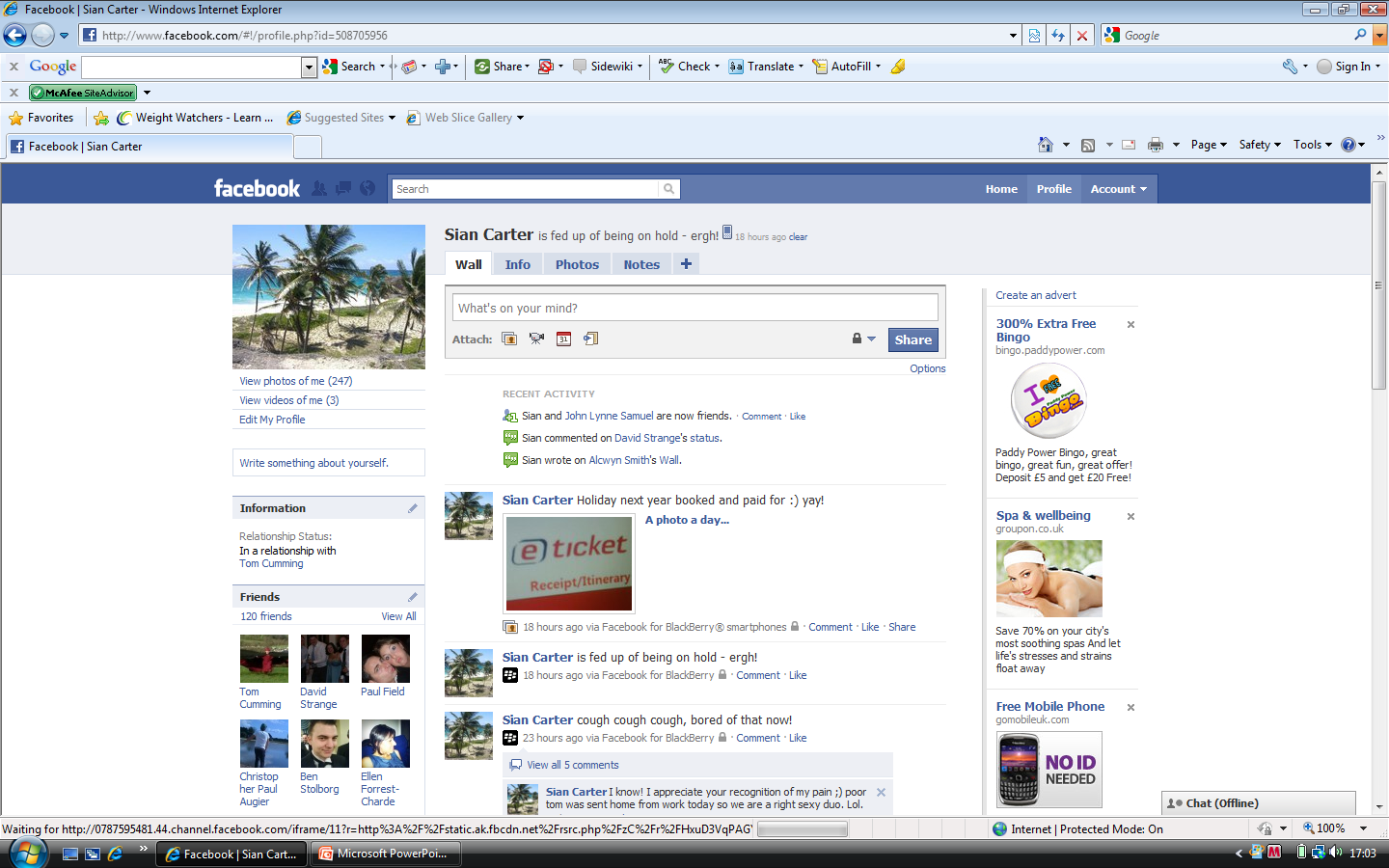 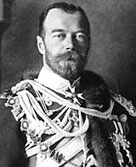 Tsar Nicholas II of Russia
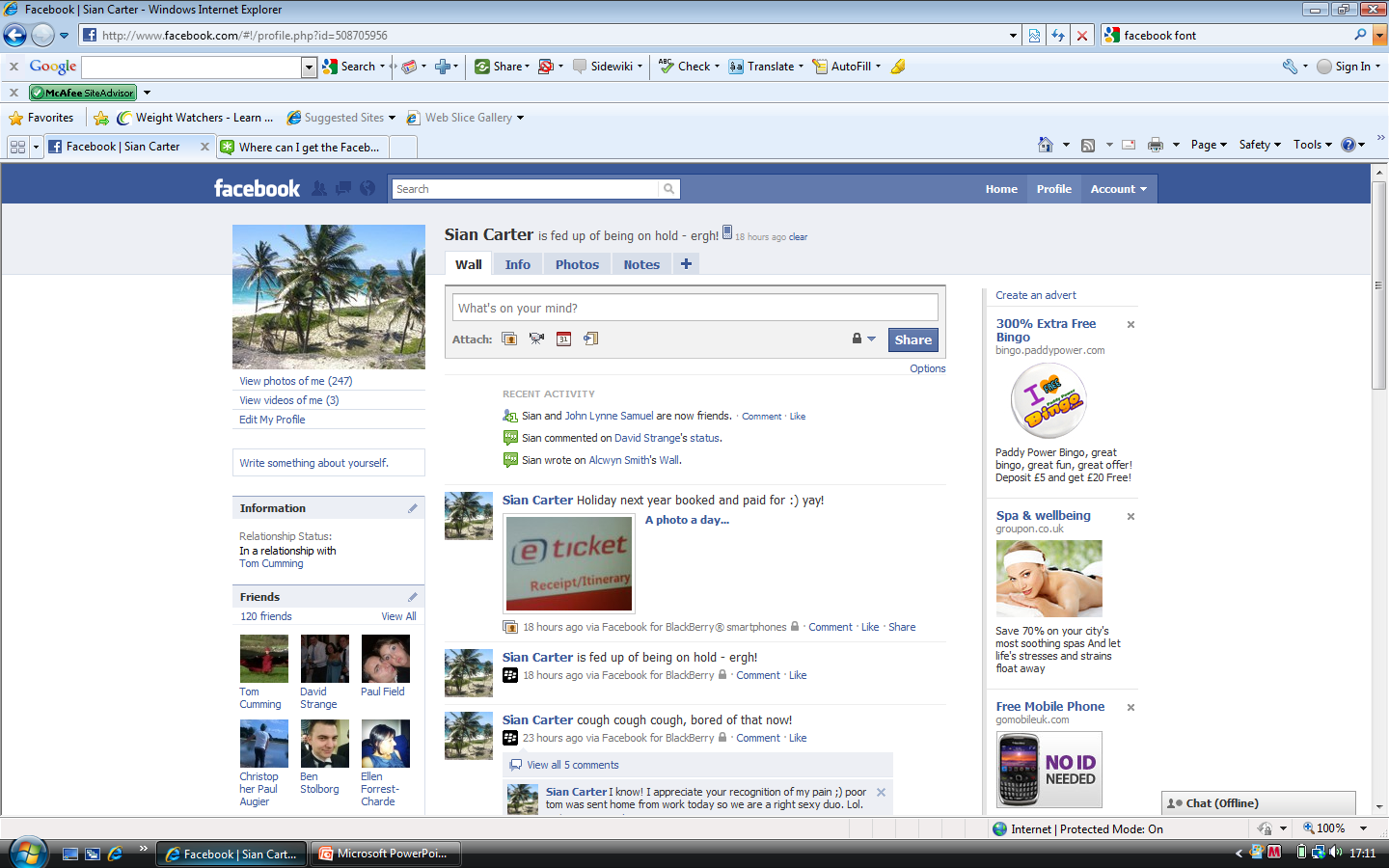 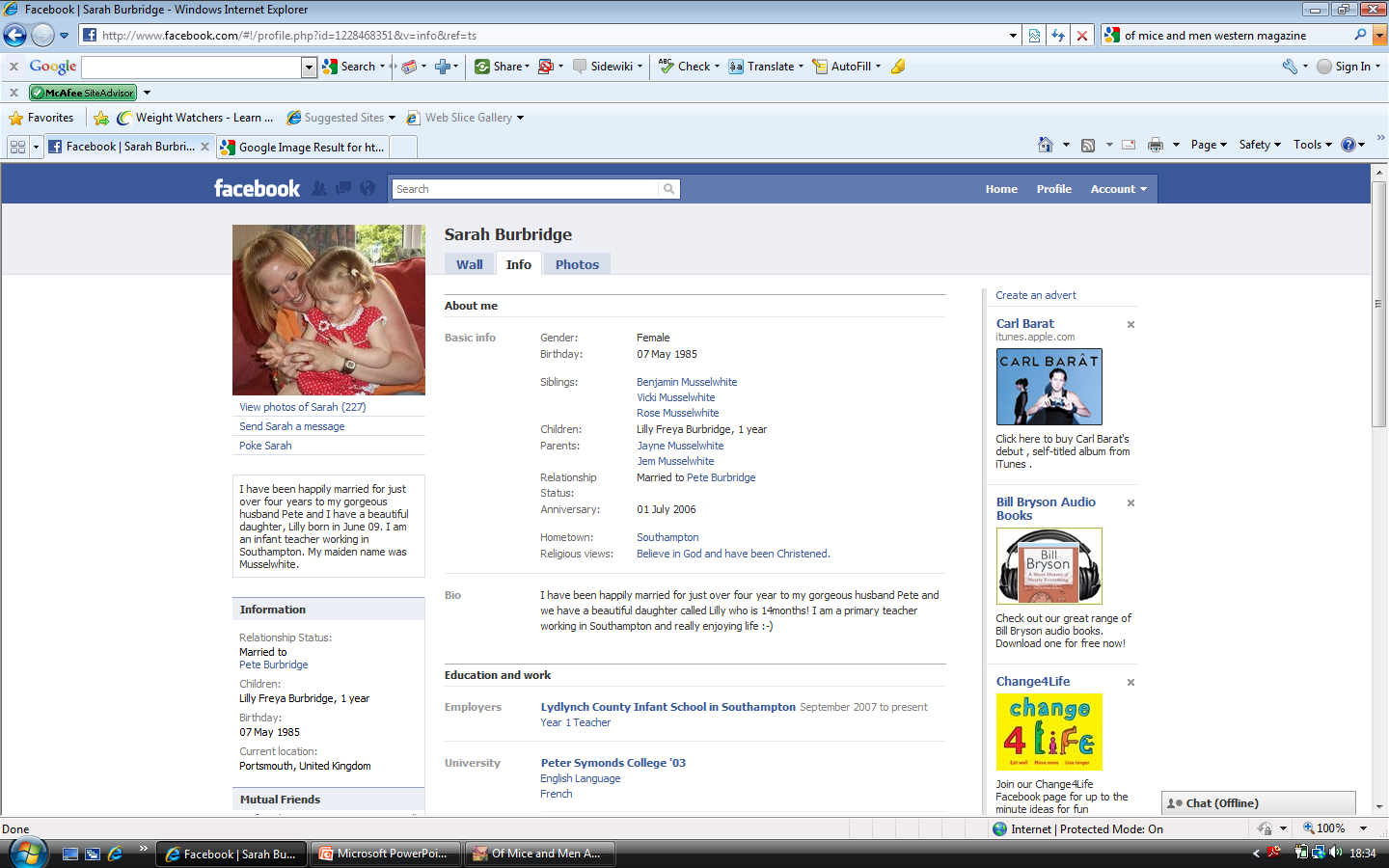 View photos of Tsar Nicolas
Send Tsar Nicolas a Message
Poke Tsar Nicolas
Basic info
Gender:		MALE

Hometown:		RUSSIA
Bio
What does Russia think in 1914?
Complete at least two sections of Tsar Nicholas’ Facebook profile, remembering what we learnt last lesson
?
?
?
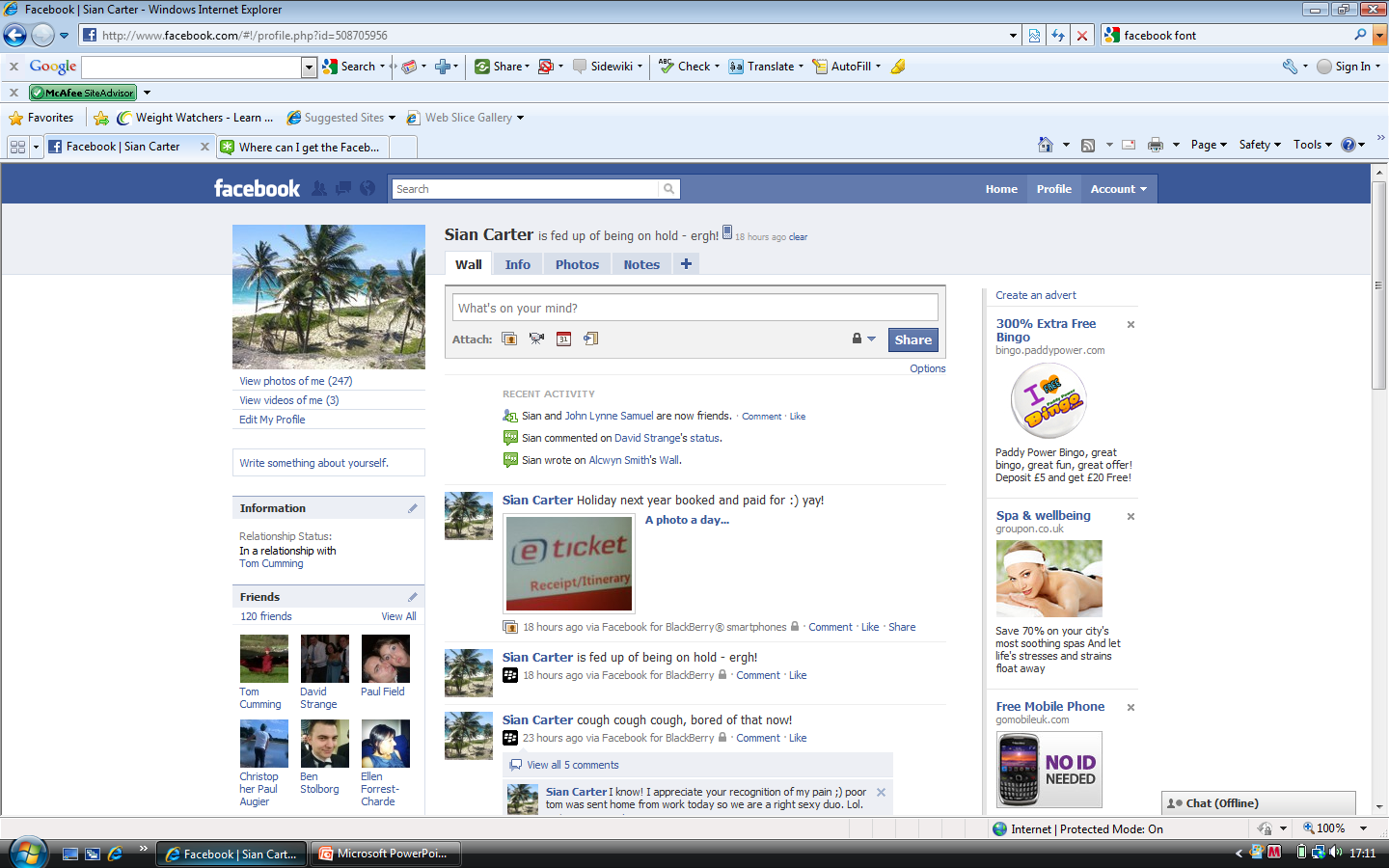 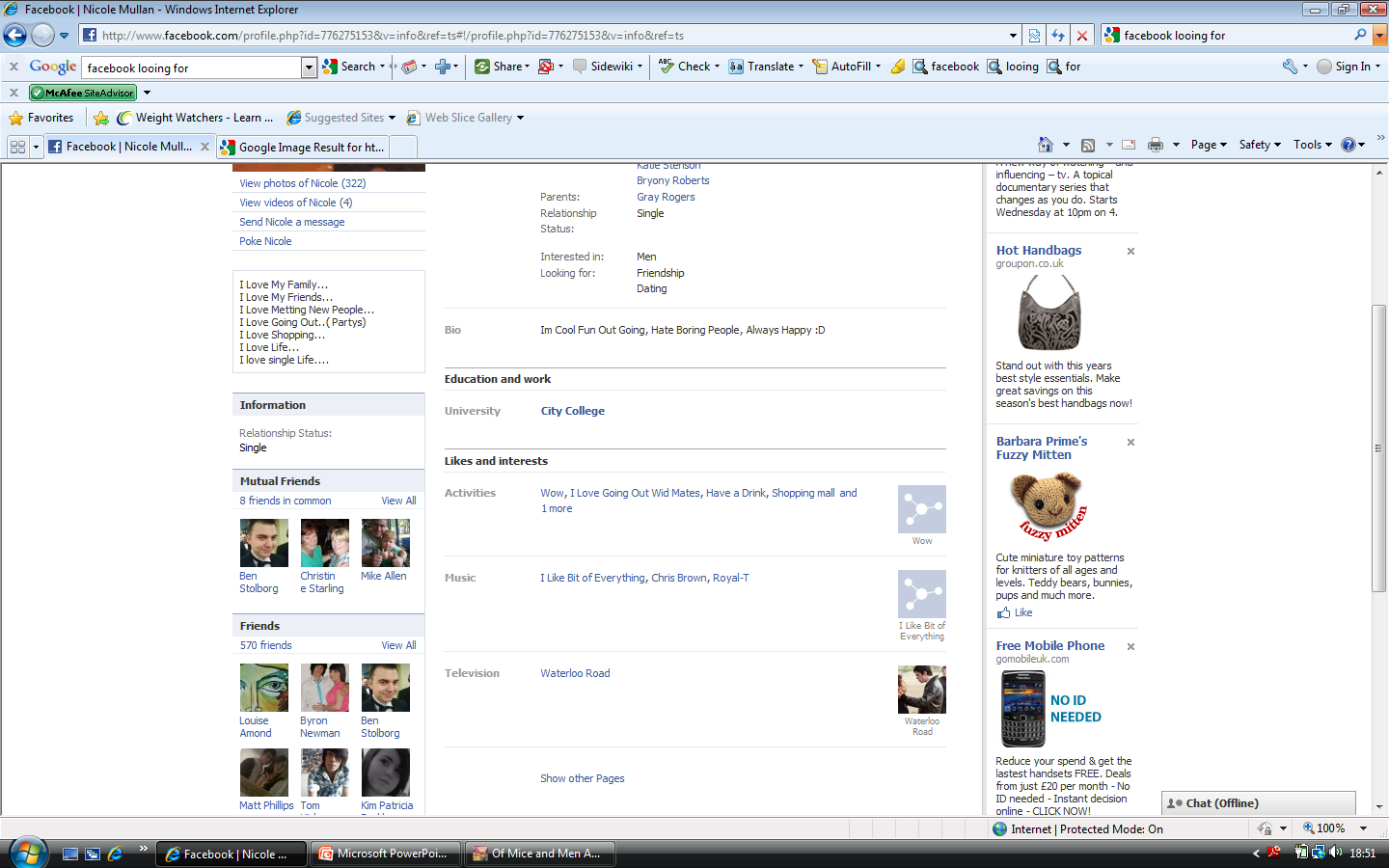 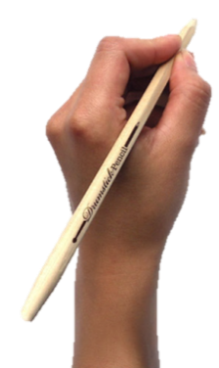 What has Russia been up to recently?
Activities
Name
Name
Name
[Speaker Notes: Students can just use subheadings in books to identify what part of the profile they are completing]
TITLE: How did the arms race help cause WWI?
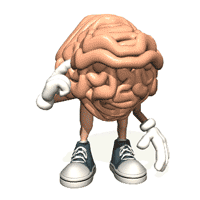 Learning Objectives
Remember you should have written the title and date and underlined them both in your book by now!
As you know, in 1900, Britain had a huge empire.
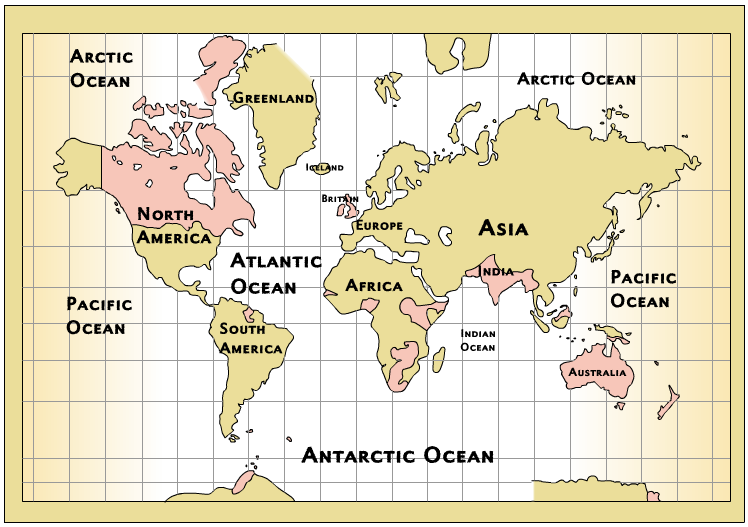 Germany feels left out…
By 1914, Britain had the biggest empire in history, giving it vast wealth and global power. 
Germany wanted an empire too, but with much of the world already claimed and the ongoing scramble for Africa, Germany would have to fight to get one.
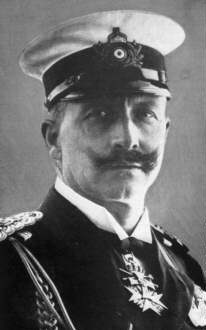 The German Kaiser, Wilhelm II, also wanted Germany to become a powerful force in world politics, able to influence and command other countries as Britain and France did.
If Germany were to fulfil its imperial and global ambitions, it would need to develop a strong military.
How might this lead to world conflict?
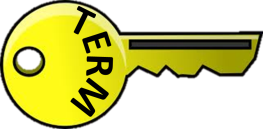 Key Term
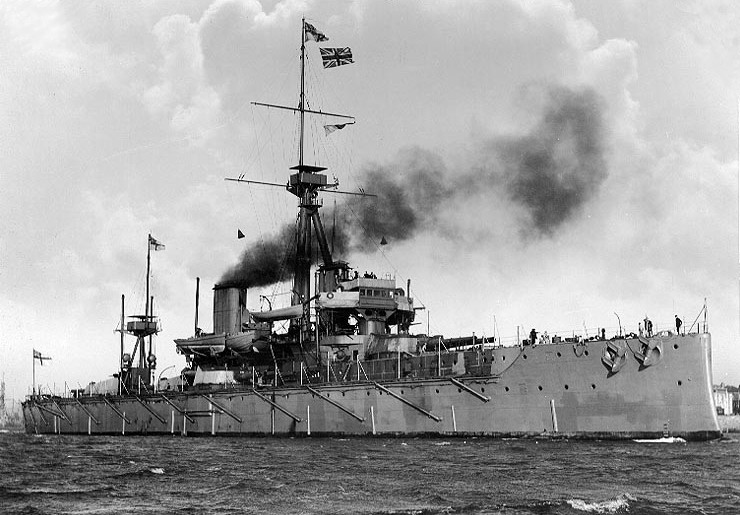 An arms race is when two nations (or groups of nations) compete to develop the best military technology or the largest armed forces.
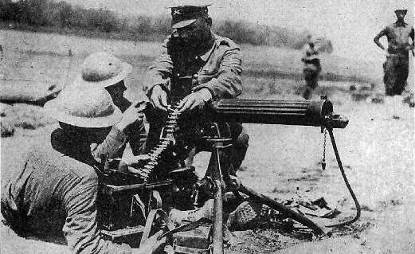 The ‘race’ is driven by fear that the other country will establish military superiority, and therefore become dominant.
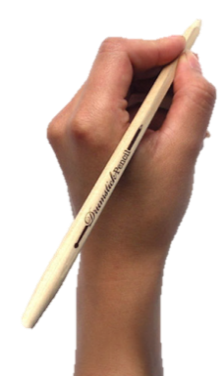 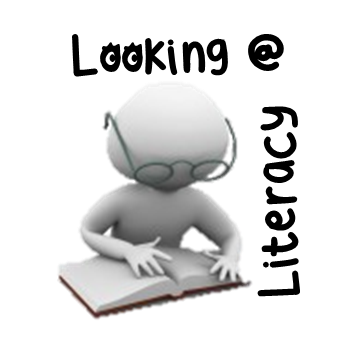 Arms Race
Kaiser Wilhelm II of Germany wanted Germany to have an empire of her own. He was closely related to the British royal family and admired Britain’s empire and powerful navy.
It was felt that in order to compete, Germany needed to develop its navy.
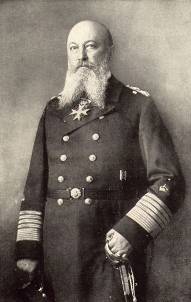 In my view, Germany will, in the 	       coming century, rapidly drop 	       from her position as a great power unless we begin to develop our maritime interests energetically, systematically and without delay. 
Admiral Tirpitz, 1895
Which country do you think would feel most threatened if Germany built up its navy?
Arms Race
For a long time, Great Britain had ruled the waves. 
Britain had spent a great deal of time and money building a strong navy to protect its trade routes and overseas empire. Britain did not want other nations rivalling its dominance at sea.
In 1906, the Royal Navy launched HMS Dreadnought. It was a new style of battleship that was faster and more heavily armoured than any previous warship.
The Dreadnought worried the Germans and fuelled the developing arms race between Germany and Britain.
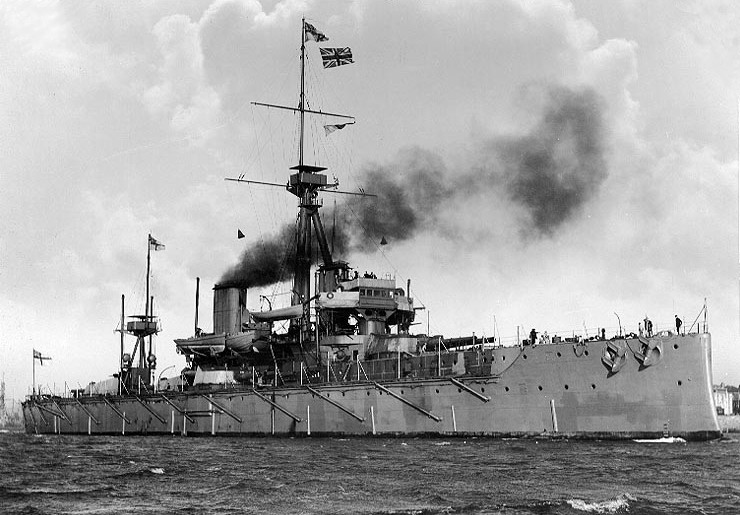 Germany decided that it too needed to build Dreadnoughts= naval arms race!
[Speaker Notes: http://www.bbc.co.uk/learningzone/clips/four-main-causes-of-the-first-world-war/5646.html]
TASK: Arms Race
Who won the naval arms race?
Which of the two great alliances had the best chance of winning a war at sea?
On paper, which alliance had more soldiers?
Do you think this was an important factor in the outbreak of war? Why?
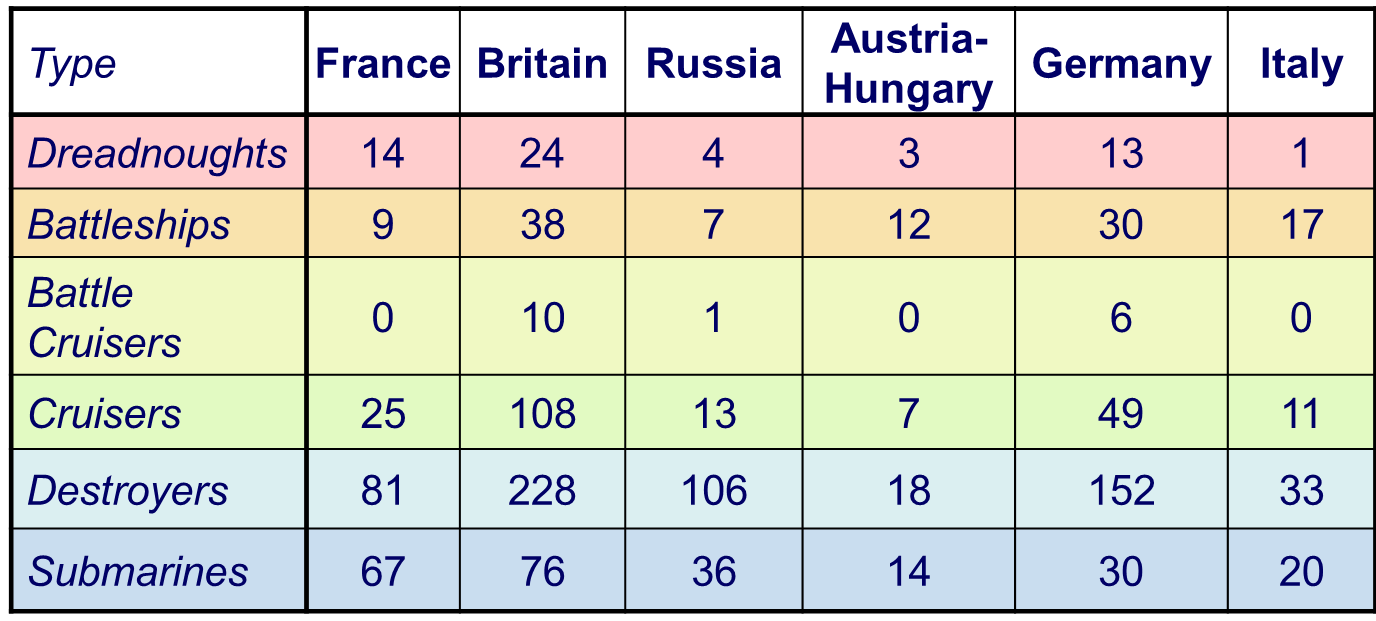 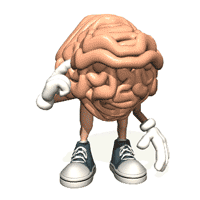 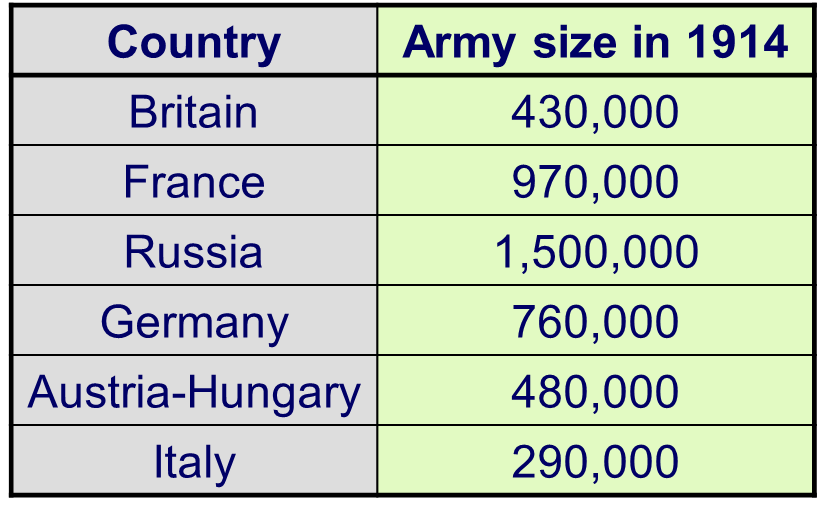 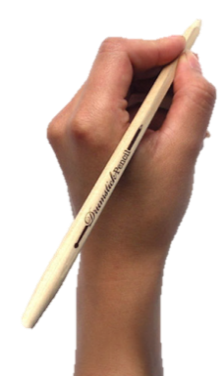 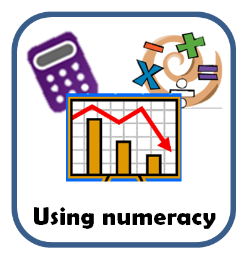 [Speaker Notes: Could print this slide]
TASK: Usefulness?
How useful is this source to a historian studying the reasons for the outbreak of WWI?
Use the sheet provided to fully work out the usefulness of this source. 
      Write a conclusion: Overall, this source is….
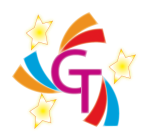 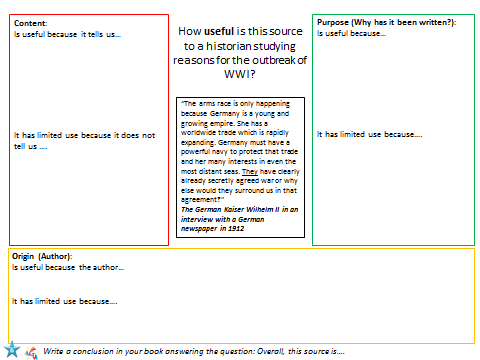 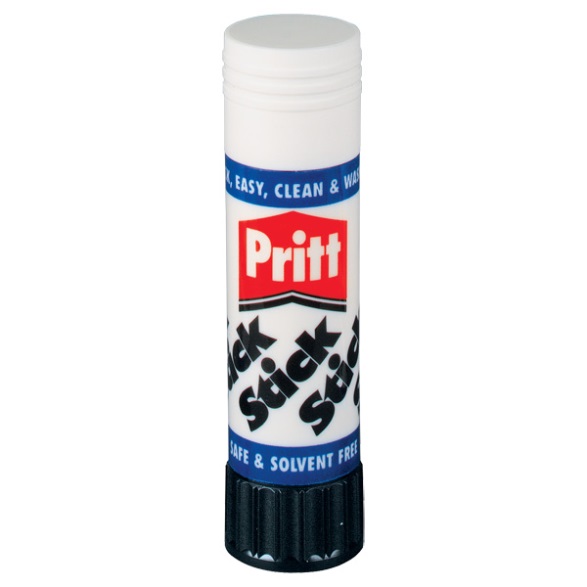 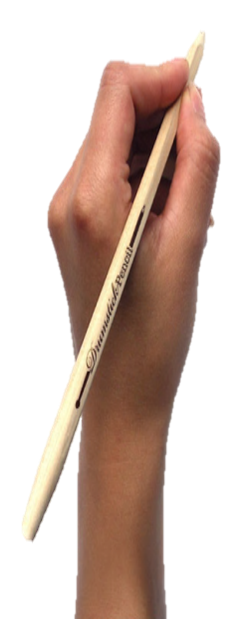 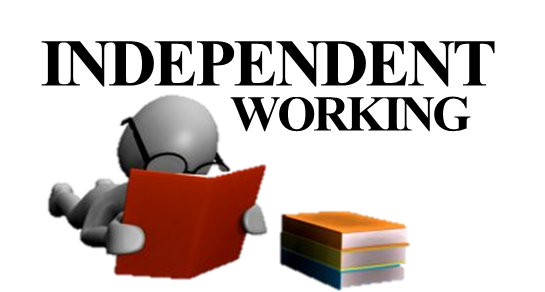 [Speaker Notes: Differentiated sheets provided- Students have been practising this style of question since their assessment. This will be the 3rd they have completed. Ability to analyse sources still needs to be developed. These are GCSE style questions. Three differentiated worksheets provided.]
TITLE: How did the arms race help cause WWI?
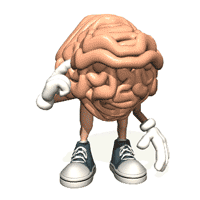 Learning Objectives
Remember you should have written the title and date and underlined them both in your book by now!
Plenary
Pick a plenary question…
4
What happened in the arms race?

How did everyone react and feel in Europe because of the arms race?

How and why do you think the arms race is an important factor in understanding the outbreak of WWI
5
6
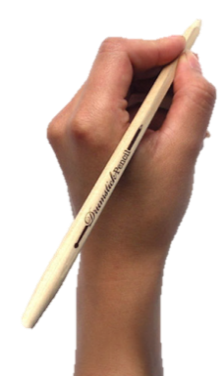 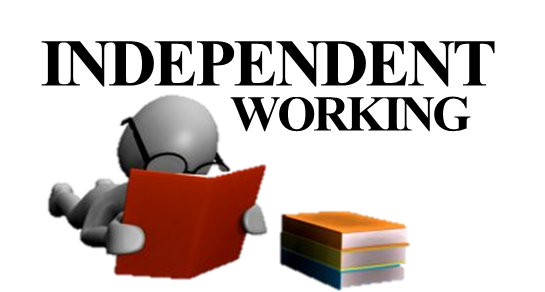 Purpose (Why has it been written?):
Is useful because…








It has limited use because….
Content:
Is useful because it tells us…








It has limited use because it does not tell us ….
How useful is this source to a historian studying reasons for the outbreak of WWI?
“The arms race is only happening because Germany is a young and growing empire. She has a worldwide trade which is rapidly expanding. Germany must have a powerful navy to protect that trade and her many interests in even the most distant seas. They have clearly already secretly agreed war or why else would they surround us in that agreement?” 
The German Kaiser Wilhelm II in an interview with a German newspaper in 1912
Origin (Author):
Is useful because the author…


It has limited use because….
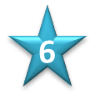 Write a conclusion in your book answering the question: Overall, this source is….
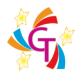 [Speaker Notes: Higher ability worksheet]
Purpose (Why has it been written?):
Useful: What are newspapers useful for?








Limited Use: Can we always trust them? Why?
Content:
Useful: What does it tell us happened?






Limited Use: What other factors does it not tell you about?
How useful is this source to a historian studying reasons for the outbreak of WWI?
“The arms race is only happening because Germany is a young and growing empire. She has a worldwide trade which is rapidly expanding. Germany must have a powerful navy to protect that trade and her many interests in even the most distant seas. They have clearly already secretly agreed war or why else would they surround us in that agreement?” 
The German Kaiser Wilhelm II in an interview with a German newspaper in 1912
Origin (Author):
Useful: Who is the author? Whose point of view does it give us?


Limited Use: What point of view are we missing? What might they say?
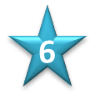 Write a conclusion in your book answering the question: Overall, this source is….
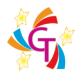 [Speaker Notes: Middle ability worksheet]
Purpose (Why has it been written?):
Newspapers are useful because…








We shouldn’t completely trust his newspapers because
Content:
Is useful because it tells us that one of the reasons for the outbreak of war was ___________. 




One of the other factors that I know about that isn't included in this source is ______________________
How useful is this source to a historian studying reasons for the outbreak of WWI?
“The arms race is only happening because Germany is a young and growing empire. She has a worldwide trade which is rapidly expanding. Germany must have a powerful navy to protect that trade and her many interests in even the most distant seas. They have clearly already secretly agreed war or why else would they surround us in that agreement?” 
The German Kaiser Wilhelm II in an interview with a German newspaper in 1912
Origin (Author):
The author’s name is ____________________. He would give us the point of view of which country?________________________________


What other countries would a historian like to get as well? 

_____________________________________________________________________________
GLOSSARY:

Arms Race- The race between Germany & Britain to build up the army/navy
Navy- Boats in the army
Agreement- Normally made by an alliance or treaty
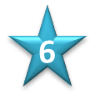 Write a conclusion in your book answering the question: Overall, this source is….
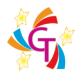 [Speaker Notes: Lower ability worksheet]